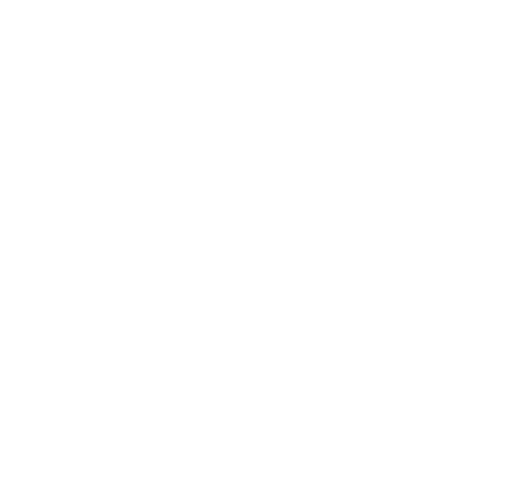 Freude
 
       Strophen 1 und 2
Strophe
Etwas in mir, zeigt mir, dass es Dich wirklich gibt.
Ich bin gewiss, dass Du lebst, mich kennst und mich liebst.
Du bringst mich zum Lachen, machst, dass mein Herz singt.
Du bringst zum Tanzen, meine Seele schwingt.
Ich atme auf in Deiner Gegenwart.
Herr, Du allein…
Refrain
…gibst mir Freude, die von innen kommt.
Freude, die mir niemand nimmt.
Herr, Du machst mein Leben hell, 
mit dem Licht Deiner Liebe.
Strophe
Etwas in mir, zeigt mir dass es Dich wirklich gibt.
Ich bin gewiss, dass Du lebst, mich kennst und mich liebst.
Du bringst mich zum Lachen, machst, dass mein Herz singt.
Du bringst zum Tanzen, meine Seele schwingt.
Ich atme auf in Deiner Gegenwart.
Herr, Du allein…
Schluss-Refrain
…gibst mir Freude, die von innen kommt.
Freude, die mir niemand nimmt.
Herr, Du machst mein Leben hell, 
mit dem Licht Deiner Liebe.                       (wiederholen)

Gibst mir Freude, die von innen kommt.
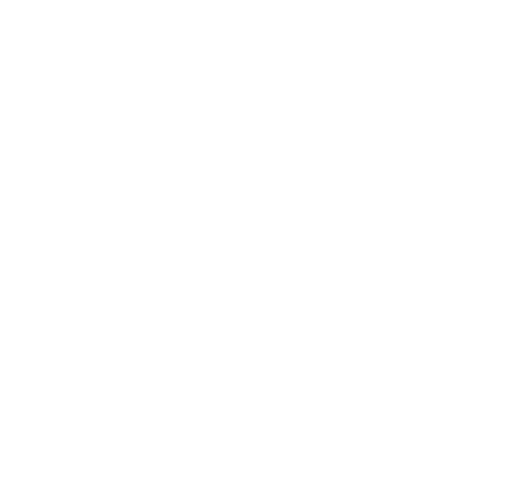